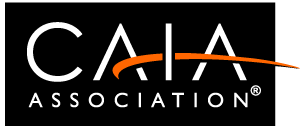 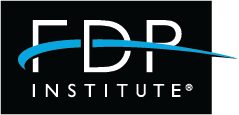 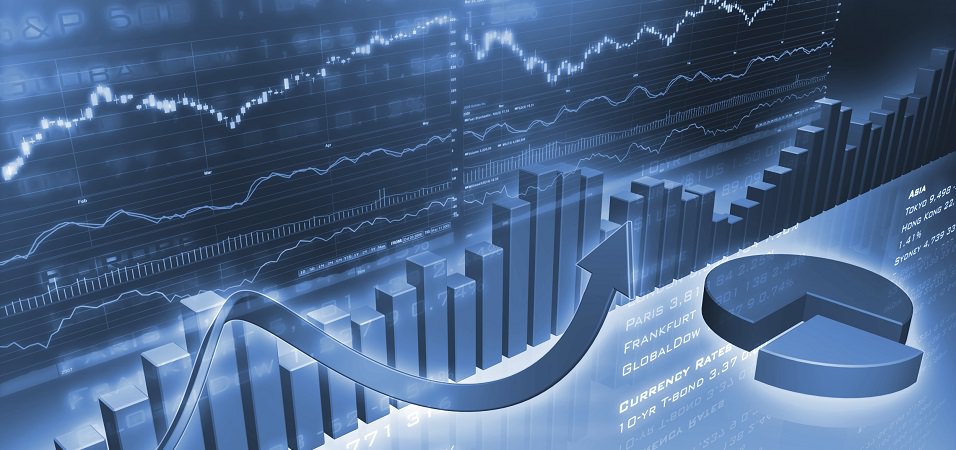 The World’s Leading Designation for Finance Professionals 
in 
a Data-Driven Industry
FDP Institute - Town Hall
Testing: We Have Options! 










July 24, 2020
www.fdpinstitute.org
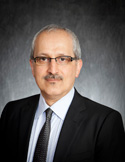 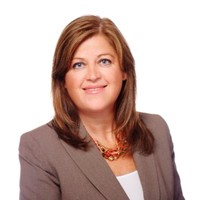 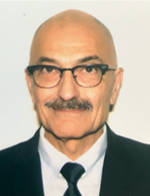 Hossein Kazemi 
Sr. Advisor FDPI
Sr. Advisor CAIA
Mehrzad Mahdavi
Executive Director, FDPI
Mirjam Dekker 
Project Manager, FDPI
[Speaker Notes: Mirjam]
Agenda
The FDP Program 
The FDP Exam
Exam Test Options
Inform attendees of available options 
Ensure all attendees can make a decision that best fits their needs 
Q&A
2
[Speaker Notes: Mirjam]
FDP Program: Requirements
One Comprehensive exam 
75 Multiple Choice (60% of total grade)
3-4 Essay questions (40% of total grade)
Two online classes
Introduction to programming for data scientists: Python or R.
Approved providers: Datacamp, Dataquest, Metis. 
4-8 hours to complete each class (Datacamp, Dataquest).
Can be completed before or after your FDP exam 
Costs: as low as 25 USD.
Start here: 
Download the study guide
Download the curriculum readings listed (most are free of charge)
Review the pages of readings / books that are assigned in the study guide. Not everything is covered on the exam.
>> Updates to Study Guide can be found in the Errata
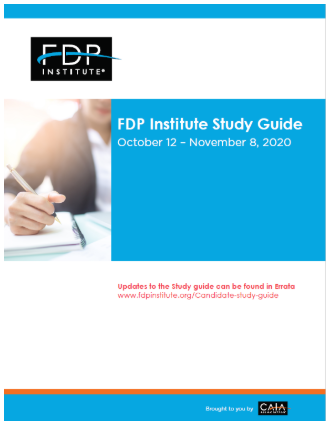 FDP Program:Exam - Curriculum Topics
4
FDP Program:Exam - Curriculum Topics
Topics, Learning Objectives & Keywords
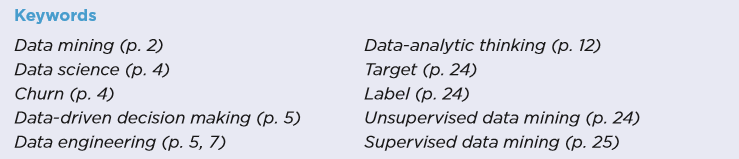 KEYWORDS
READING 1
Provost, F. & T. Fawcett. (2019) Data Science for Business 
Chapter 1 & 2
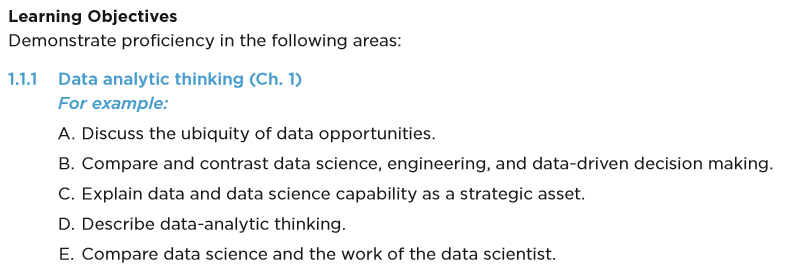 LEARNING OBJECTIVE 1
TOPIC 1
Introduction to Data Science & Big Data
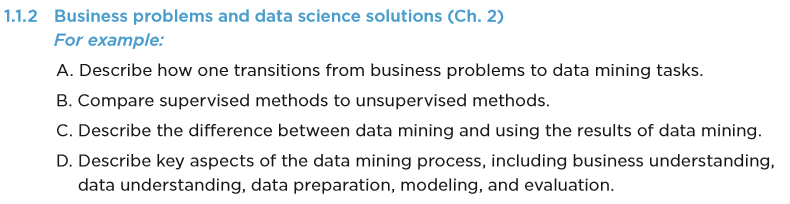 LEARNING OBJECTIVE 2
READING 2
FDP Program:Exam - Sample Questions
Knowing the equations: Example




Understanding properties of algorithms: Example



Doing the calculations: Example
IDF(t) is the inverse document frequency of a term t. The term NOT_t occurs in every document that does not contain t. Given this, what is the most accurate representation of entropy?
A	entropy = p*IDF(t) - (1-p)*IDF(Not_t)
B*	entropy = p*IDF(t) + (1-p)*IDF(Not_t)
C	entropy = (1- p)*IDF(t) + (p)*IDF(Not_t)
In the context of supervised learning methods, what kind of variance and bias do underfitted models tend to have in their predictions?
A*	Low variance and high bias
B	High variance and low bias
C	High variance and high bias
Research has shown that 8% of hedge fund managers are skilled enough to have positive alphas. The performance of a group of randomly selected hedge fund managers is tested to determine if any of them are skilled. Specificity of the test is 95% and sensitivity of the test is 80%. Which of the following is closest to the probability that a manager whose alpha is estimated to be significant is skilled?
A*	58.18%
B	59.18%
C	60.18%
[Speaker Notes: R1 – means Reading 1]
Click to download the handbook
Click to download the study guide
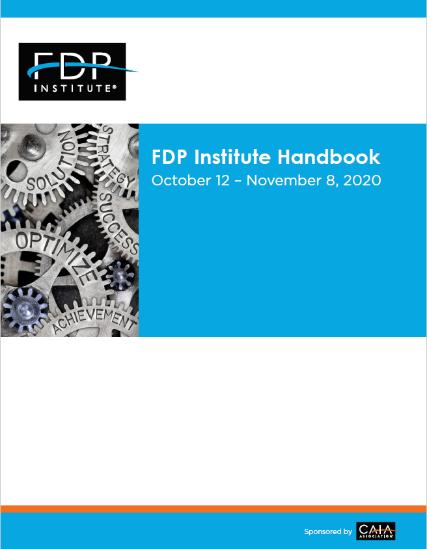 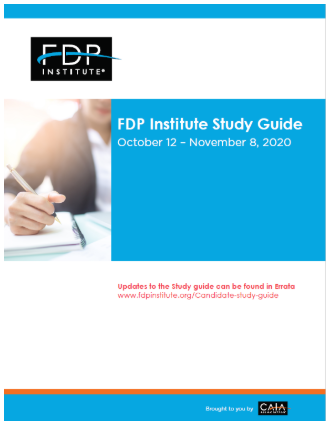 FDP Program: Exam - Study Tools
Click to download the book
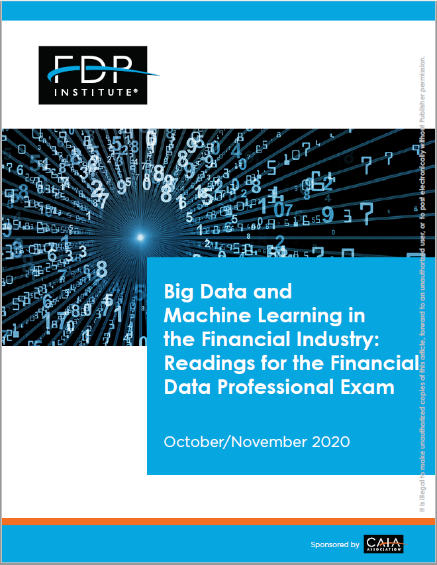 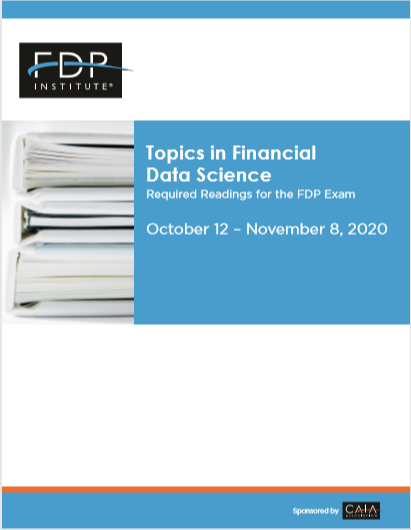 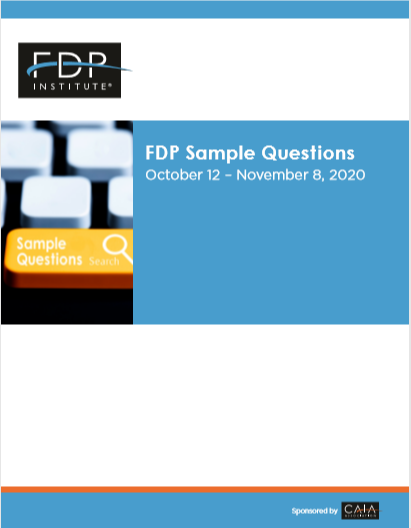 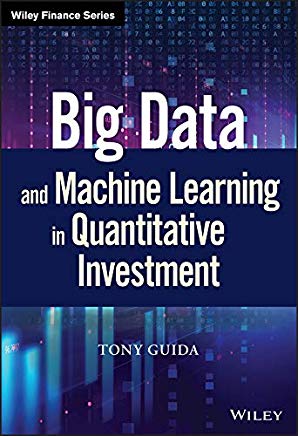 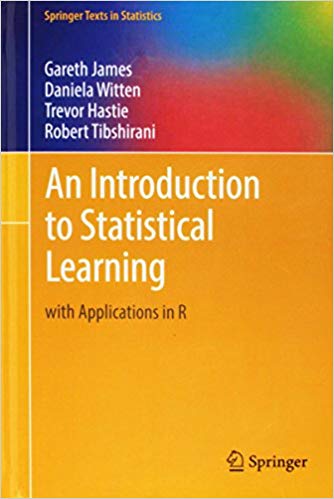 Click to download the book
PMR 
E-Book


6 required readings 

$99
Exam Registrants
Sample Questions


Study Tool


FREE ACCESS
Exam Registrants
Topics in Financial Data Science

13 required readings

FREE ACCESS
Exam Registrants
Selected Chapters from 3 books

Data Science for Business

An Introduction to Statistical Learning 

Big Data and Machine Learning in Quantitative Investment
Exam Registrants can look for best available price.
Approximate cost of hardcopies of books is $200
7
7
FDP Exam Test Options
Option 1
At a Prometric Location
Exam Window: 
October 12 – November 8, 2020
Option 2
Remote Proctored Testing
Exam Day 
December 1, 2020
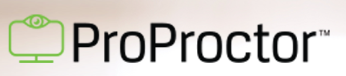 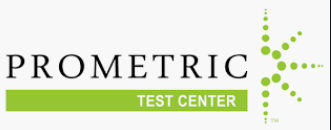 Schedule Your Exam Seat until September 30th 
If you have already scheduled your exam seat at a Prometric location and want to keep option 1 there is no action required!
In the event that your exam is canceled, you will be eligible for Option 2, to take the Remote Proctor Exam on December 1, 2020
Applications for RPT have to be received by September 30th 
Schedule RPT timeslot between  November 10 – 20th, 2020 
Once you have selected the Remote Proctor Option, you may not reschedule an appointment at a later date at a physical location.
FDP Exam Test Options
Option 1
At a Prometric Location
Exam Window: 
October 12 – November 8, 2020
Option 2
Remote Proctored Testing
Exam Day 
December 1, 2020
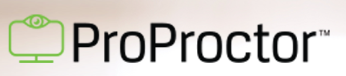 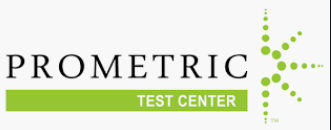 2-part exam 
Part 1: 65 multiple choice questions 
20 minute optional break 
Part 2: 10 Multiple choice questions 3-4 constructive response questions 
Total 4 hours
2-part exam 
Part 1: 65 multiple choice questions 
20 minute optional break* 
Part 2: 10 Multiple choice questions 3-4 constructive response questions 
Total 4 hours
*) security check to log in approx. 10-15 minutes
FDP Exam Option 1: Reserve Your Seat at a Prometric Location
Option 1
At a Prometric Location
Exam Window: 
October 12 – November 8, 2020
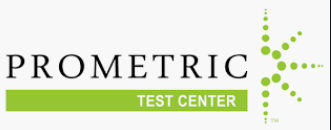 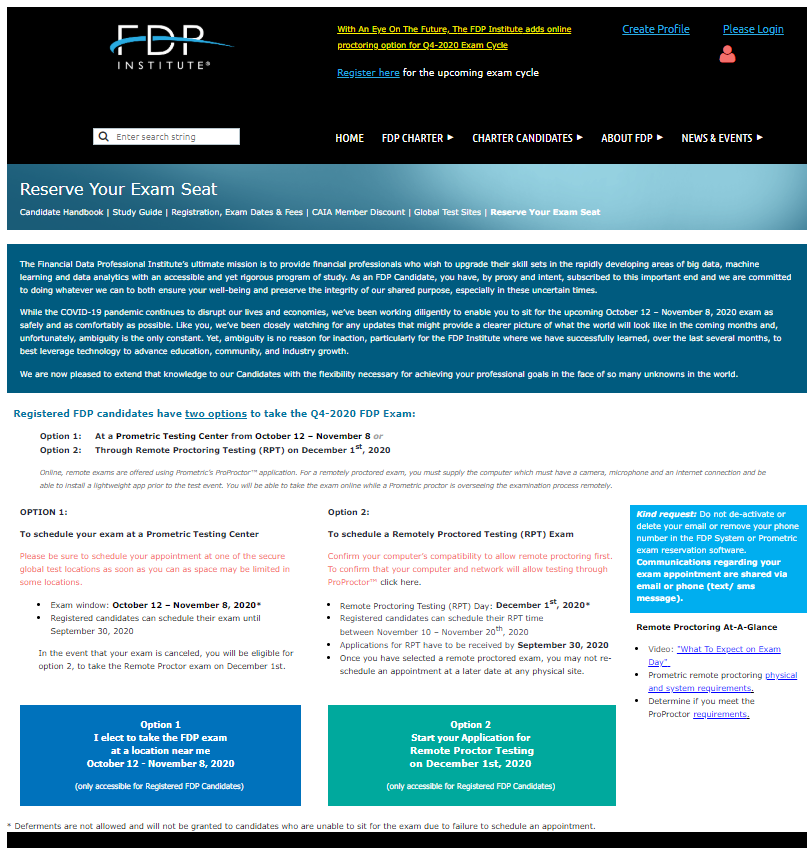 www.fdpinstitute.org/reserve-your-exam-seat
FDP Exam Option 1: Reserve Your Seat at a Prometric Location
Option 1
At a Prometric Location
Exam Window: 
October 12 – November 8, 2020
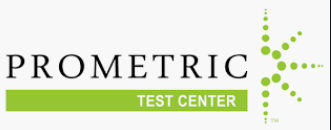 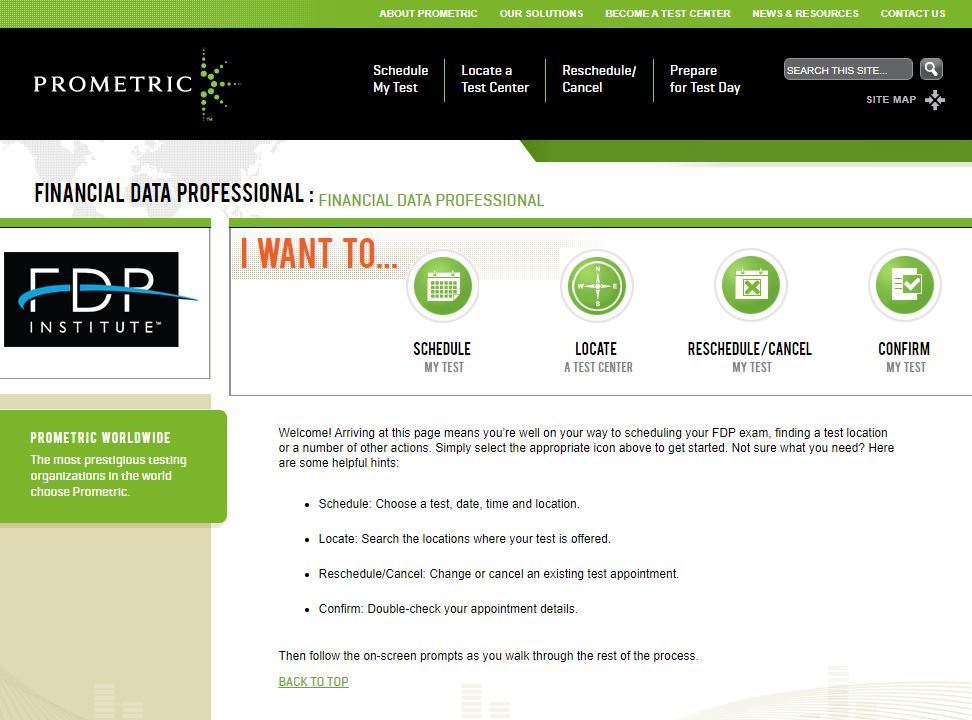 https://www.prometric.com/test-takers/search/fdpi
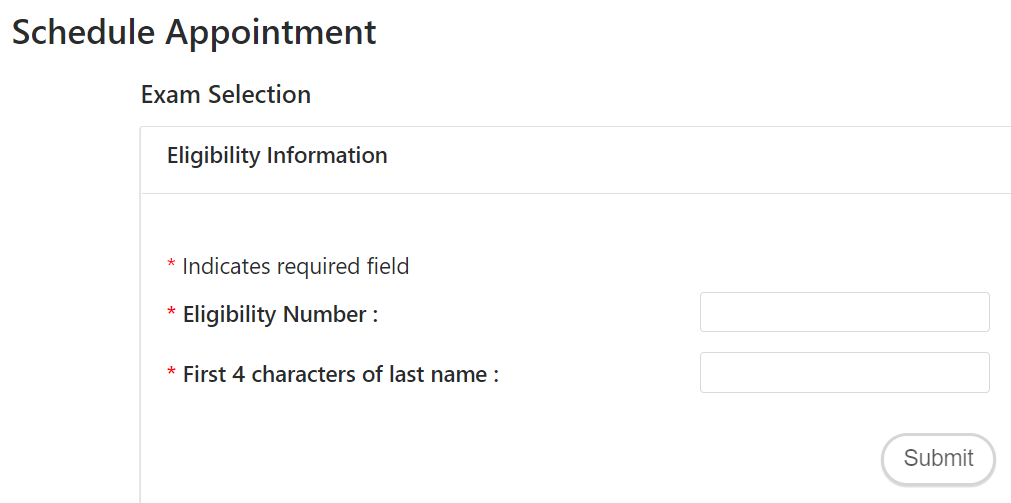 https://www.prometric.com/test-takers/search/fdpi
Your eligibility Number is your FDP Profile Number
FDP Exam Option 2: Remote Proctor Testing
Option 2
Remote Proctored Testing
Exam Day 
December 1, 2020
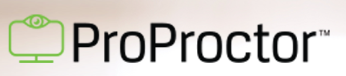 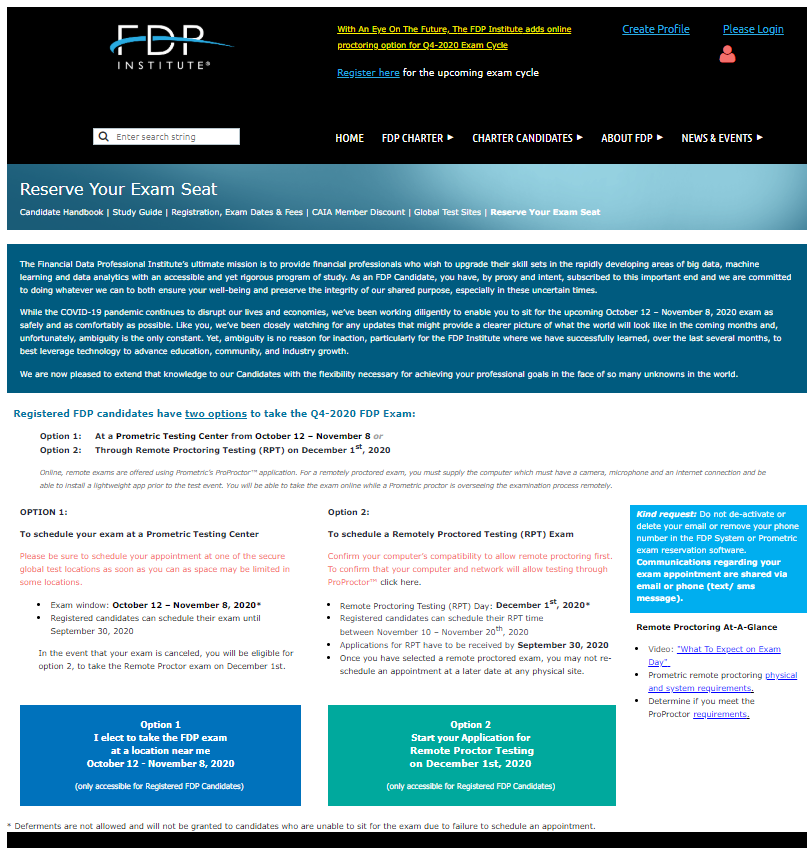 www.fdpinstitute.org/reserve-your-exam-seat
Remote Proctoring At-A-Glance
Video: "What To Expect on Exam Day" 
Prometric remote proctoring physical and system requirements.
Determine if you meet the ProProctor requirements.
FDP Exam Option 2: Remote Proctor Testing
Option 2
At a Prometric Location
Exam Day December 1, 2020
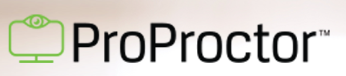 FDP Exam Option 2: Remote Proctor Testing
Option 2
At a Prometric Location
Exam Day December 1, 2020
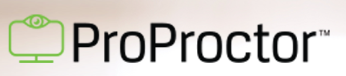 Check the Prometric-ProProctor video on "What to Expect on Exam Day" 
Carefully read the Prometric remote Proctoring User Guide  physical and system requirements.
Complete the system ready check requirements.
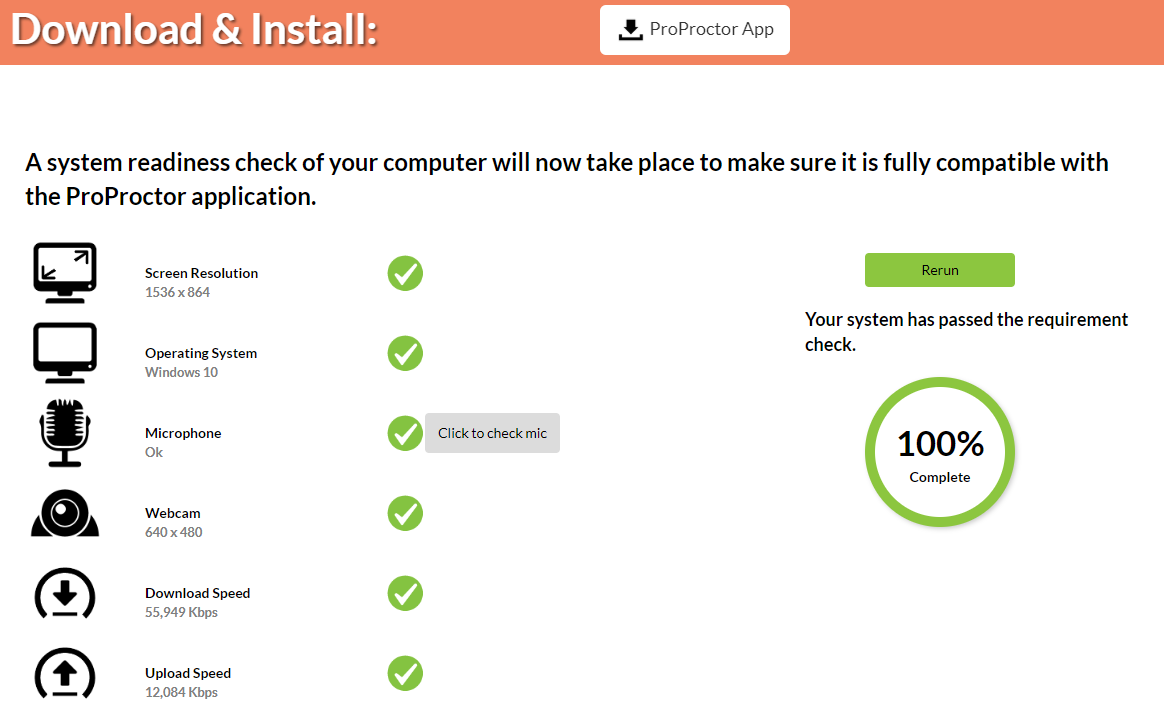 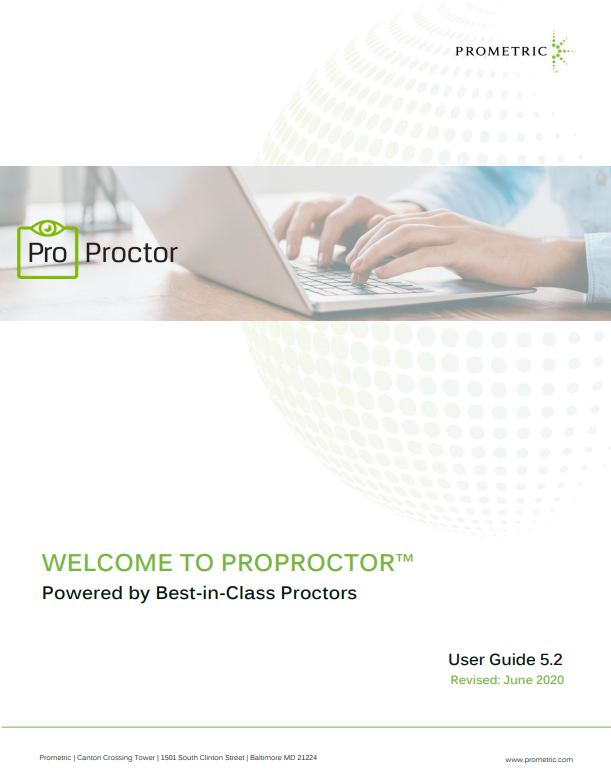 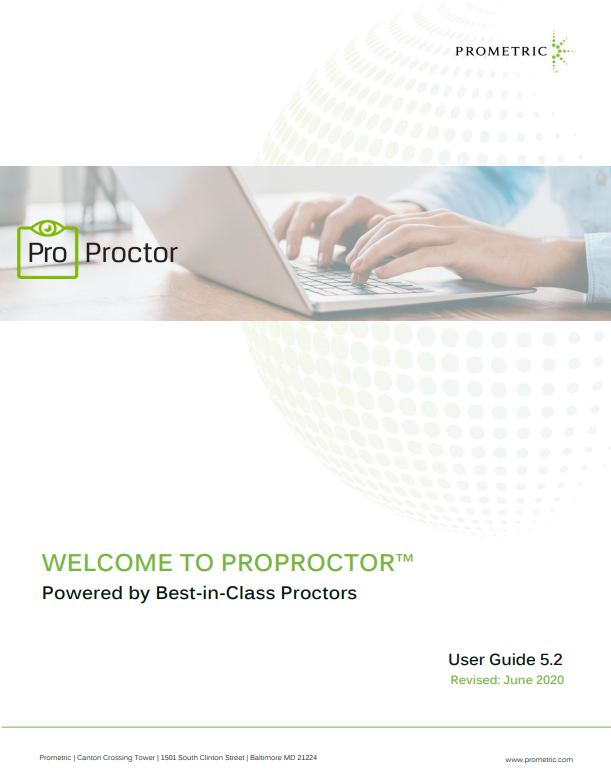 FDP Exam Option 2: Remote Proctor Testing
Option 2
At a Prometric Location
Exam Day December 1, 2020
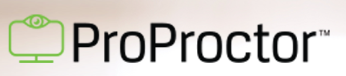 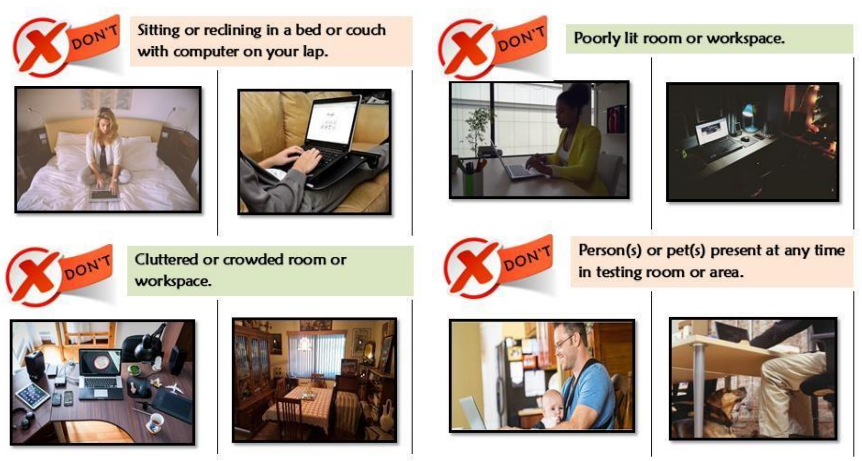 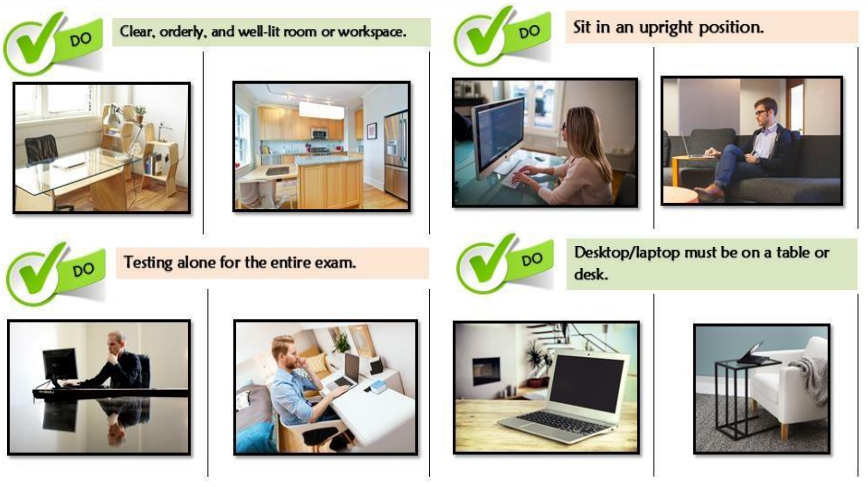 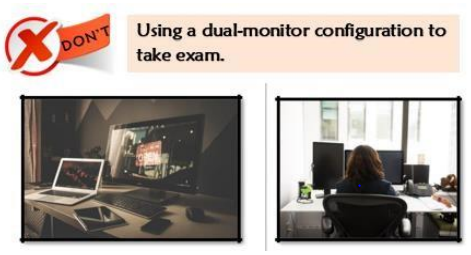 FDP Exam Option 2: Remote Proctor Testing
Complete the RPT application & submit on or before September 30th
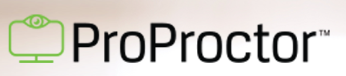 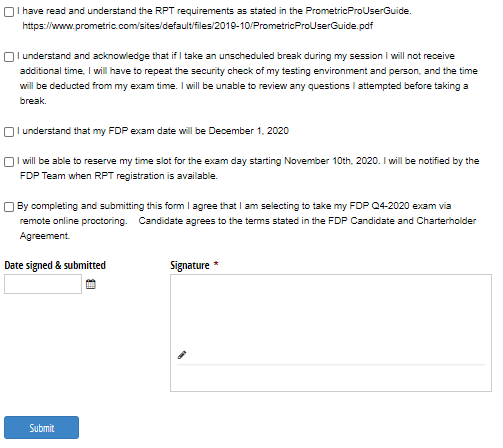 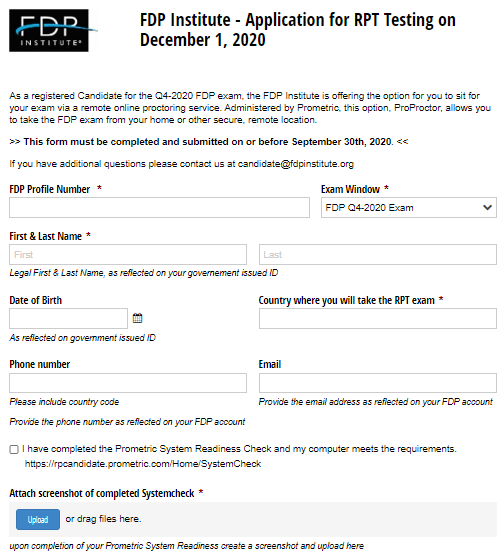 FDP Program:Exam Registration & Fees
October 12 – November 8, 2020


March 29 – April 11, 2021


Exam Fees*
CAIA Members are eligible for a 20% discount on the Registration Fee
17
17
[Speaker Notes: Mehrzad]
Q &A
https://fdpinstitute.org/FAQs
https://fdpinstitute.org/Remote-Proctoring-FAQs
In Closing
Upcoming webinars
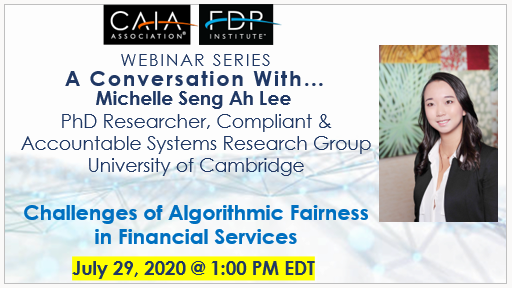 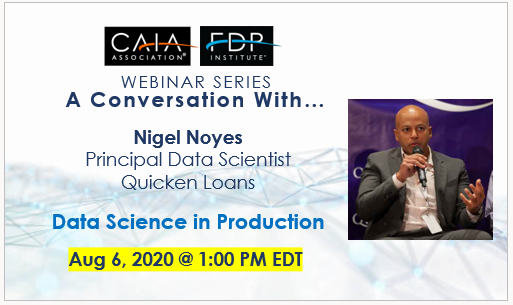 Thank You
fdpinstitute.org
Contact us: info@fdpinstitute.org
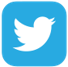 @fdpinstitute
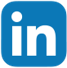 linkedin.com/company/fdpinstitute
20